Игра
«Угадай мелодию!»
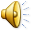 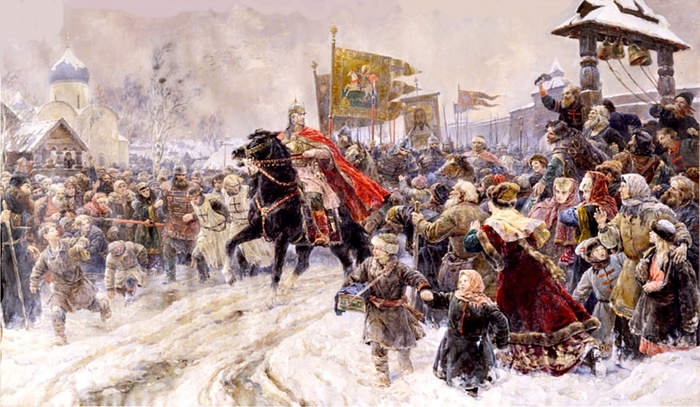 В. Серов «Въезд Александра Невского во Псков»
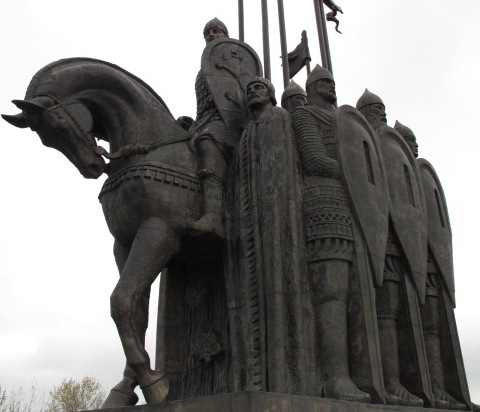 Памятник Александру Невскому
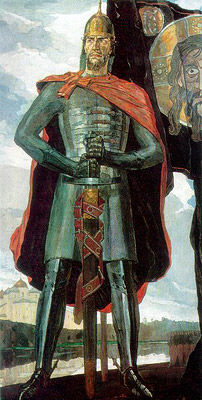 П. Корин Александр Невский
В. Серов «Солдатушки, бравы ребятушки»
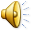 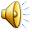 И. К. Айвазовский . Девятый вал
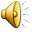 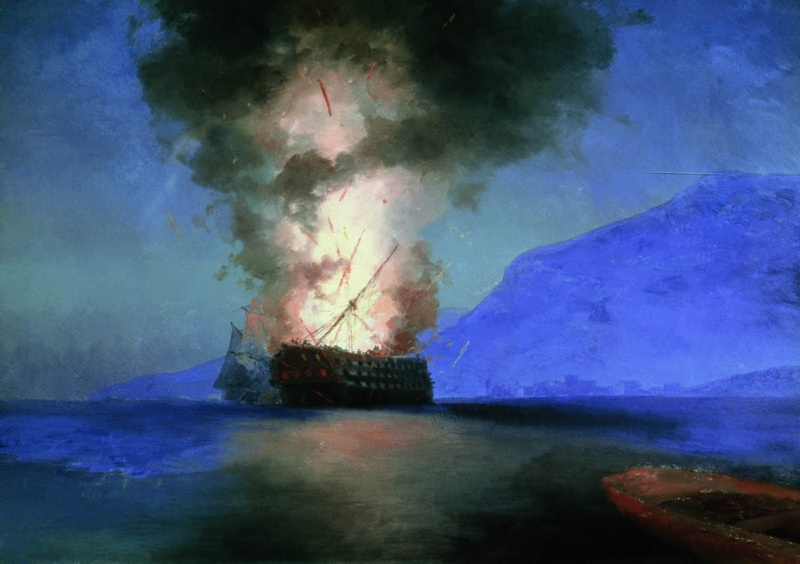 И. К. Айвазовский. Морское сражение при Наварине
И. К. Айвазовский. Синопский бой.  Ночь после боя
Народная музыка
Классическая музыка
Герои  - 
русские солдаты
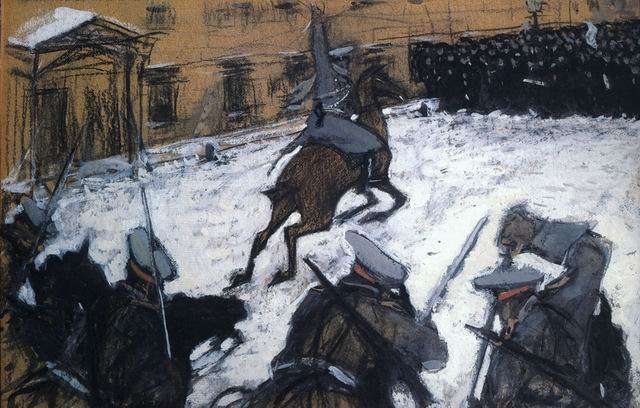 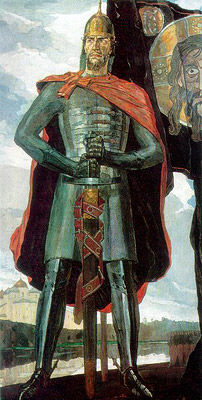 Современная музыка
Герои 
Карибского моря
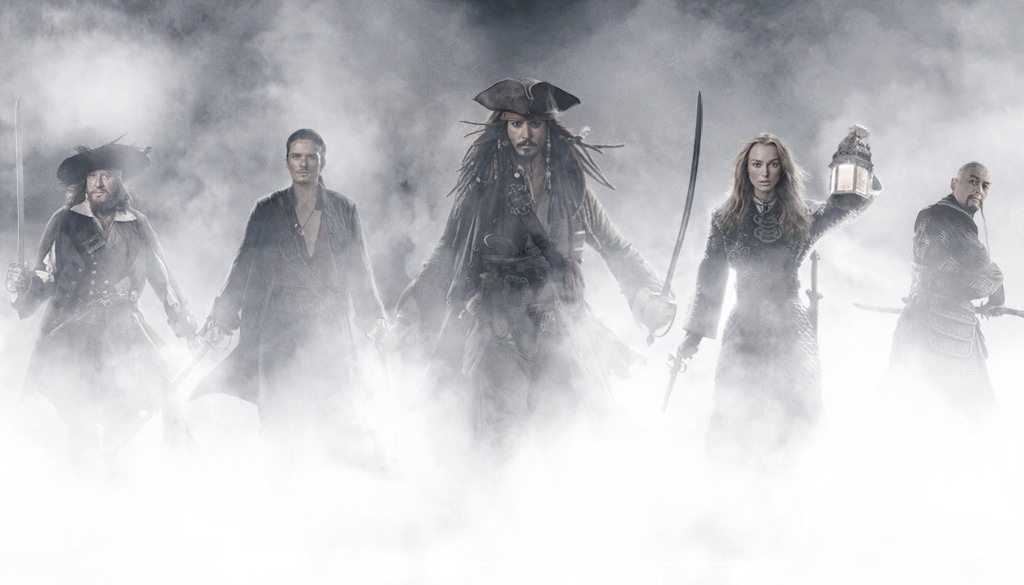 Герой – 
 Александр Невский (русский князь, великий полководец)